Ενημερωτική συνάντηση για την Πιλοτική Εφαρμογή των νέων Προγραμμάτων Σπουδών στα Πρότυπα & Πειραματικά Σχολεία
17/09/2021
ΕΚΠΟΝΗΣΗ ΠΡΟΓΡΑΜΜΑΤΩΝ ΣΠΟΥΔΩΝ & ΕΠΙΜΟΡΦΩΣΗ
ΟΙ ΠΡΑΞΕΙΣ
ΒΑΣΙΚΕΣ ΑΡΧΕΣ ΤΩΝ ΝΕΩΝ ΠΡΟΓΡΑΜΜΑΤΩΝ ΣΠΟΥΔΩΝ
[Speaker Notes: Μαθαίνω στο περιβάλλον]
Πιλοτική εφαρμογή των νέων ΠΣ και επιμορφωτικές δράσεις
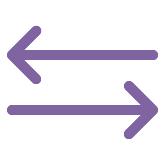 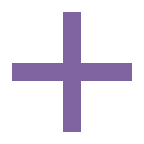 ΣΚΟΠΟΣ ΤΗΣ ΠΙΛΟΤΙΚΗΣ ΕΦΑΡΜΟΓΗΣ ΤΩΝ ΠΡΟΓΡΑΜΜΑΤΩΝ ΣΠΟΥΔΩΝ
Σύμφωνα με την ΥΑ 104671/ΓΔ4 (ΦΕΚ Τεύχος B’ 4003/30.08.2021), τα νέα Προγράμματα Σπουδών θα εφαρμοστούν πιλοτικά στο σύνολο των Πρότυπων και Πειραματικών Σχολείων της χώρας
ΠΙΛΟΤΙΚΗ ΕΦΑΡΜΟΓΗ: ΒΑΣΙΚΟΙ ΑΞΟΝΕΣ
ΝΕΑ & ΕΠΙΚΑΙΡΟΠΟΙΗΜΕΝΑ ΠΡΟΓΡΑΜΜΑΤΑ ΣΠΟΥΔΩΝ
Πιλοτική Εφαρμογή 47  Προγραμμάτων Σπουδών
ΥΛΟΠΟΙΗΣΗ ΠΙΛΟΤΙΚΗΣ ΕΦΑΡΜΟΓΗ ΤΩΝ ΠΣ ΑΝΑ ΓΝΩΣΤΙΚΟ ΑΝΤΙΚΕΙΜΕΝΟ (2021-2022 & 2022-2023)
Αντικείμενο: 
Η διδακτική εφαρμογή των ΠΣ
Η διαμορφωτική αξιολόγηση της εφαρμογής των ΠΣ
ΠΣ ΠΡΟΣΧΟΛΙΚΗΣ – Όλα τα Πειραματικά Νηπιαγωγεία
ΠΣ ΔΗΜΟΤΙΚΟΥ – Όλα τα Πειραματικά/ Πρότυπα Δημοτικά
Χαρακτηριστικά:
Συνεργατική έρευνα δράσης
Δημιουργία Κοινοτήτων Εκπαιδευτικών
ΔΗΜΟΤΙΚΟ
Κάθε εκπαιδευτικός ΠΕ70 εφαρμόζει είτε Γλώσσα είτε Μαθηματικά κι ένα ακόμη μάθημα της επιλογής του. Κάθε εκπαιδευτικός ειδικότητας εφαρμόζει το ΠΣ του γνωστικού του αντικειμένου
ΠΣ ΓΥΜΝΑΣΙΟΥ / ΛΥΚΕΙΟΥ – Όλα τα Πειραματικά / Πρότυπα Γυμνάσια & Λύκεια
ΓΥΜΝΑΣΙΟ
Πιλοτική εφαρμογή στο σύνολο των μαθημάτων
ΛΥΚΕΙΟ
Πιλοτική εφαρμογή σε μαθήματα που δεν εξετάζονται με  Τράπεζα Θεμάτων Διαβαθμισμένης Δυσκολίας/ Πανελλαδικές. Σε όσα εξετάζονται, η πιλοτική εφαρμογή γίνεται με στοχευμένη επιλογή ενοτήτων και μεθόδων.
ΓΥΜΝΑΣΙΟ - ΛΥΚΕΙΟ
Κάθε εκπαιδευτικός εφαρμόζει το ΠΣ του γνωστικού του αντικειμένου
Επιμόρφωση στα νέα Προγράμματα Σπουδών
Πιλοτική  Εφαρμογή
- Επιμόρφωση σε 47  Προγραμμάτων Σπουδών
51 Επιμορφωτικά Προγράμματα, ανά γνωστικό αντικείμενο και βαθμίδα
Μεικτό μοντέλο επιμόρφωσης 36 ωρών (8 σύγχρονης και 28 ασύγχρονης)
Ασύγχρονη επιμόρφωση 28 ωρών (στη μορφή αυτόνομης μάθησης) - MOOCS
ΕΝΔΟΣΧΟΛ
Ι
ΚΗ

ΕΠ
ΙΜΟΡΦΩΣΗ
Γ
ΕΝΙΚΗ
Χρονοδιάγραμμα
- Επιμόρφωση εκπαιδευτικών των Πιλοτικών 
Σχολείων
ομάδα στόχος 2.000 εκπαιδευτικοί
Διάρκεια Επιμόρφωσης
Οκτώβριος-Νοέμβριος 2021
Επιμόρφωση επιμορφωτών Β΄
ομάδα στόχος 2.000 εκπαιδευτικοί
Διάρκεια Επιμόρφωσης
Νοέμβριος-Δεκέμβριος 2021
ΕΚΠΑΙΔΕΥΣΗ
Επιμόρφωση στελεχών εκπαίδευσης
      (εφόσον έχουν επιλεγεί)
Διάρκεια Επιμόρφωσης
Φεβρουάριος - Μάιος 2022
ομάδα στόχος 1.000 εκπαιδευτικοί
Διάρκεια Επιμόρφωσης
 Ιανουάριος 2022- Ιούνιος 2023
Επιμόρφωση εκπαιδευτικών
ομάδα στόχος 30.000 εκπαιδευτικοί
Διάρκεια Επιμόρφωσης
Ιανουάριος 2022 κ.εξ.
- Ασύγχρονη επιμόρφωση (στη μορφή
   αυτόνομης μάθησης) - MOOCS
Το σύνολο των εκπαιδευτικών
Ολοκληρωμένο Πληροφοριακό Σύστημα Επιμόρφωσης, Moodle, Teams, ψηφιακό αποθετήριο διδακτικών σεναρίων
ΠΛΑΙΣΙΟ ΥΛΟΠΟΙΗΣΗΣ ΤΗΣ ΠΙΛΟΤΙΚΗΣ ΕΦΑΡΜΟΓΗΣ – ΚΑΘΟΔΗΓΗΣΗ, ΕΠΟΠΤΕΙΑ, ΣΥΝΕΡΓΑΣΙΑ
Η όλη διαδικασία της Πιλοτικής Εφαρμογής εποπτεύεται και καθοδηγείται από τη ΔΕΠΠΣ και το ΙΕΠ σε συνεργασία με τους Επόπτες και τους Επιμορφωτές-Υποστηρικτές της Πιλοτικής Εφαρμογής και τα αρμόδια Στελέχη Εκπαίδευσης.
Σχ. Έτος 2021-22 
Εστιασμένη Εφαρμογή
Σχ. Έτος 2022-23
Ευρεία Εφαρμογή
ΠΛΑΙΣΙΟ ΥΛΟΠΟΙΗΣΗΣ ΤΗΣ ΠΙΛΟΤΙΚΗΣ ΕΦΑΡΜΟΓΗΣ – ΚΑΘΟΔΗΓΗΣΗ, ΕΠΟΠΤΕΙΑ, ΣΥΝΕΡΓΑΣΙΑ
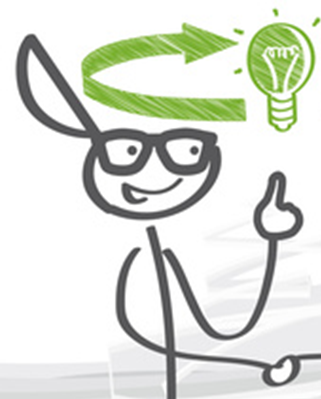 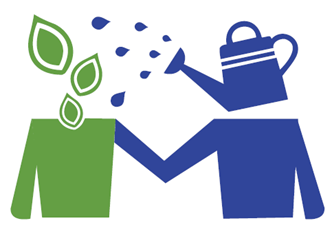 ΔΙΑΜΟΡΦΩΣΗ ΤΜΗΜΑΤΩΝ/ΟΜΑΔΩΝ ΕΠΙΜΟΡΦΩΣΗΣ ΠΙΛΟΤΙΚΗΣ ΕΦΡΑΜΟΓΗΣ
Η επιμόρφωση στα Προγραμμάτων Σπουδών
ΕΠΙΜΟΡΦΩΣΗ ΣΤΑ ΝΕΑ ΠΡΟΓΡΑΜΜΑΤΑ ΣΠΟΥΔΩΝ & ΠΙΛΟΤΙΚΗ ΕΦΡΑΜΟΓΗ ΣΕ ΕΠΙΠΕΔΟ ΠΡΑΞΕΩΝ
ΟΛΟΚΛΗΡΩΜΕΝΟ ΠΛΗΡΟΦΟΡΙΑΚΟ ΣΥΣΤΗΜΑ ΕΠΙΜΟΡΦΩΣΗΣ, MOODLE, TEAMS, ΨΗΦΙΑΚΟ ΑΠΟΘΕΤΗΡΙΟ ΔΙΔΑΚΤΙΚΩΝ ΣΕΝΑΡΙΩΝ
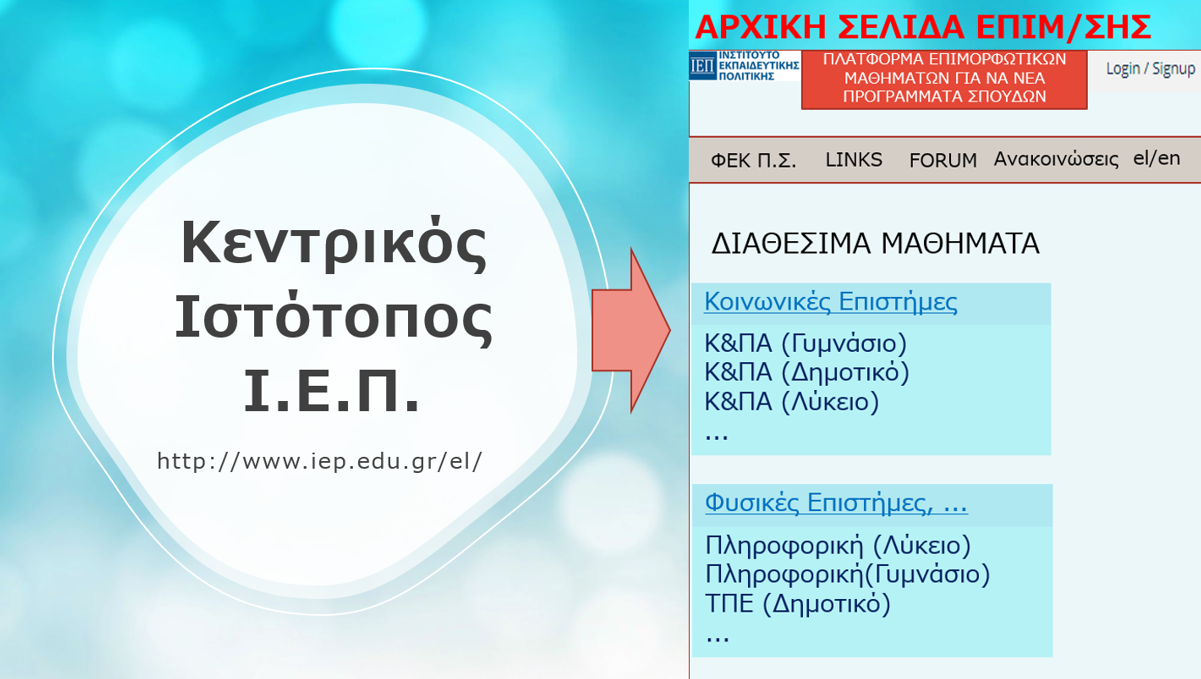 Η εφαρμογή των Προγραμμάτων Σπουδών υποστηρίζεται μέσω ειδικά διαμορφωμένου ψηφιακού περιβάλλοντος, το οποίο προσφέρει τη δυνατότητα σύγχρονης και ασύγχρονης επικοινωνίας και συνεργασίας, καθώς και  υποστήριξης όλων των εμπλεκομένων στην Πιλοτική Εφαρμογή.
ΟΛΟΚΛΗΡΩΜΕΝΟ ΠΛΗΡΟΦΟΡΙΑΚΟ ΣΥΣΤΗΜΑ ΕΠΙΜΟΡΦΩΣΗΣ, MOODLE, TEAMS, ΨΗΦΙΑΚΟ ΑΠΟΘΕΤΗΡΙΟ ΔΙΔΑΚΤΙΚΩΝ ΣΕΝΑΡΙΩΝ
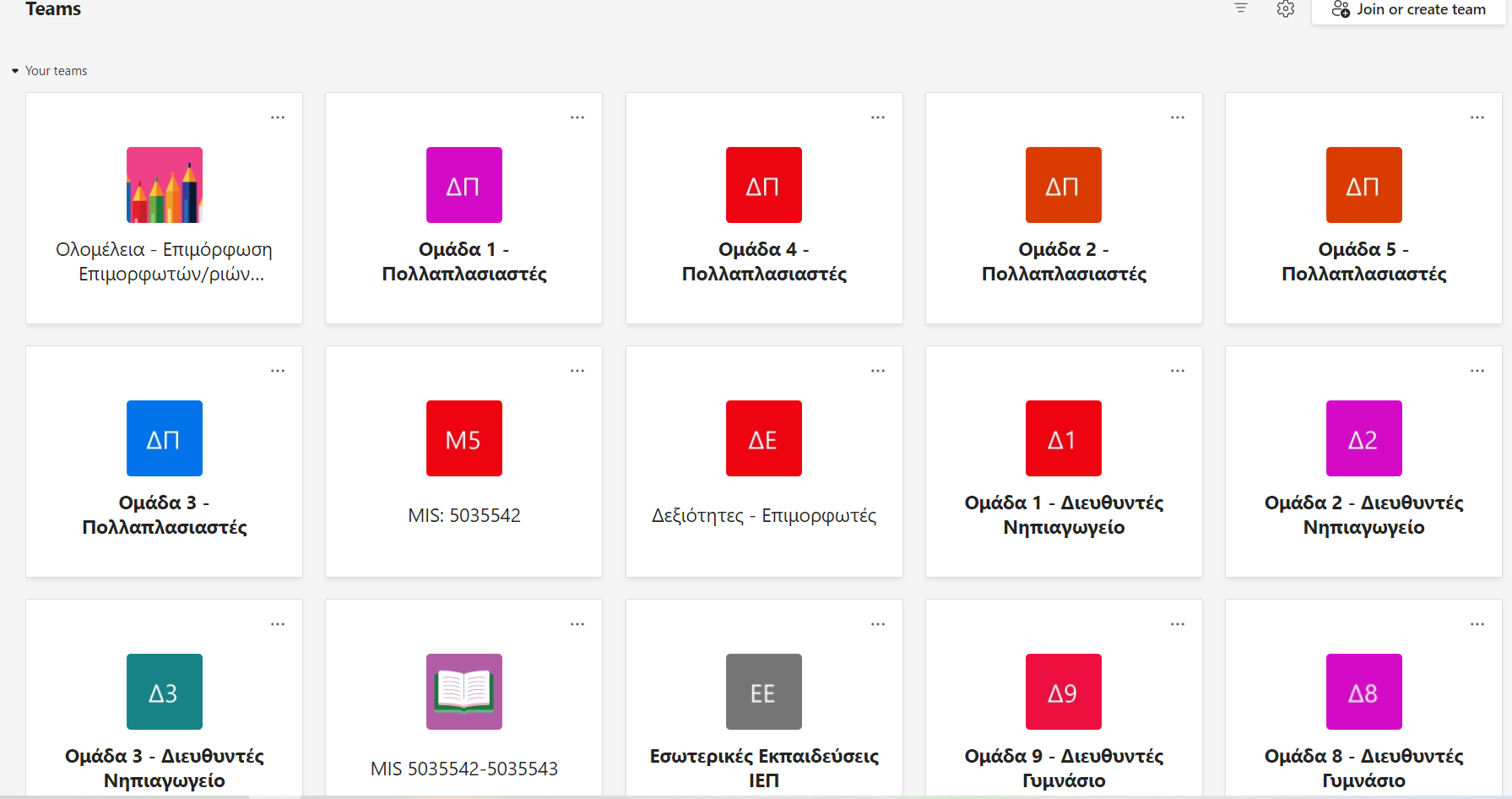 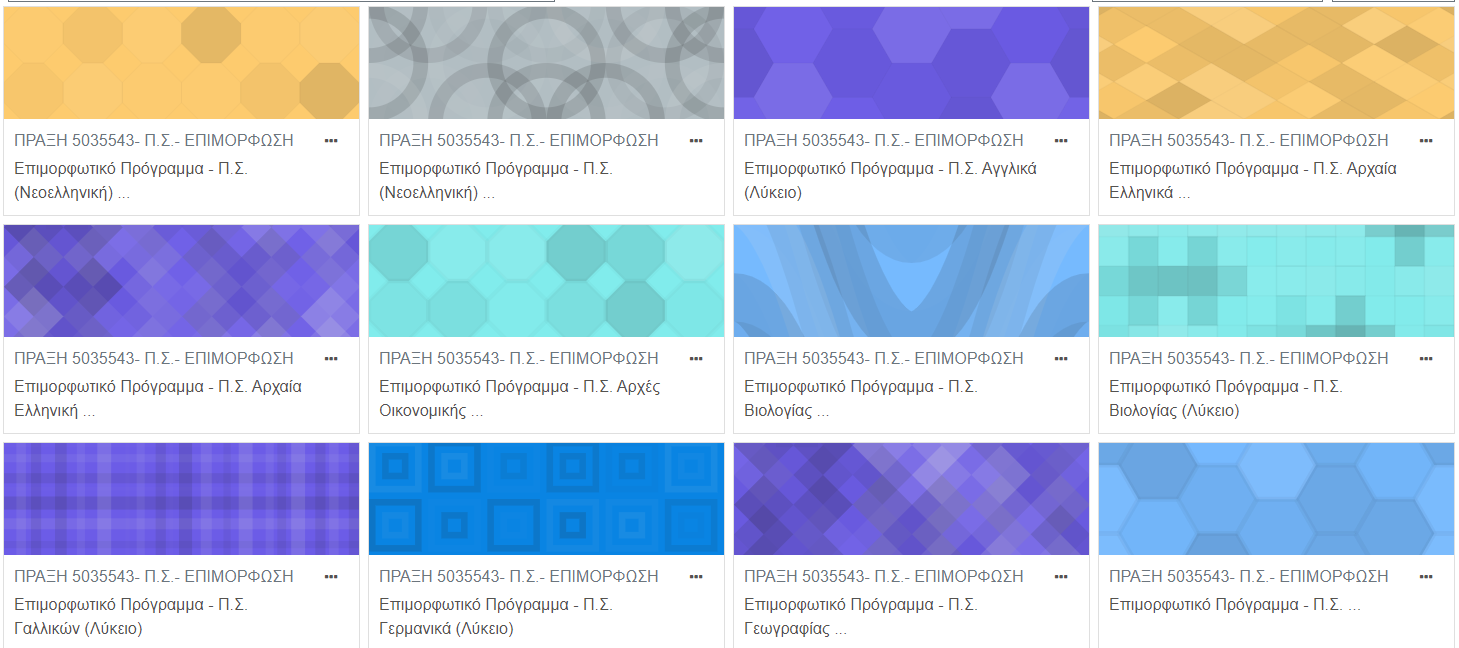 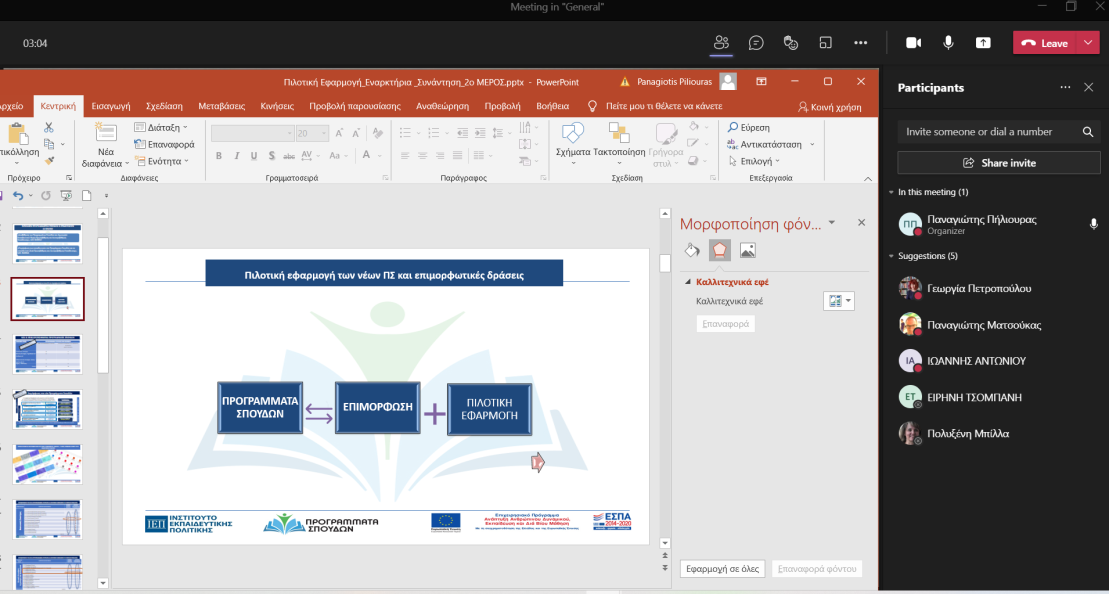 ΠΛΑΙΣΙΟ ΥΛΟΠΟΙΗΣΗΣ ΤΗΣ ΠΙΛΟΤΙΚΗΣ ΕΦΑΡΜΟΓΗΣ – ΚΑΘΟΔΗΓΗΣΗ, ΕΠΟΠΤΕΙΑ, ΣΥΝΕΡΓΑΣΙΑ
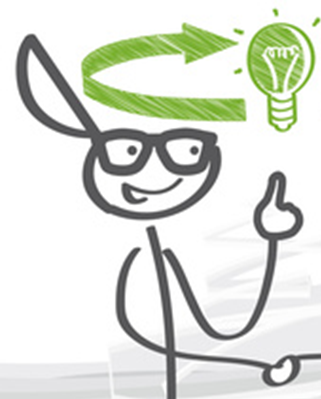 Η διδακτική εφαρμογή των Προγραμμά
των 
Σπουδών
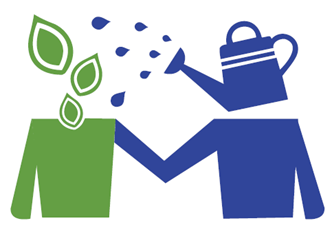 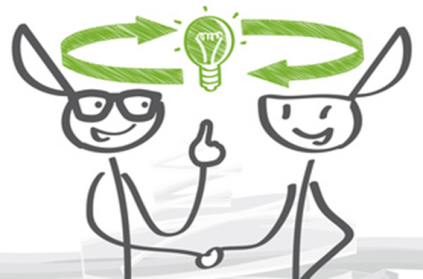 ΠΛΑΙΣΙΟ ΥΛΟΠΟΙΗΣΗΣ ΤΗΣ ΠΙΛΟΤΙΚΗΣ ΕΦΑΡΜΟΓΗΣ – ΒΑΣΙΚΕΣ ΚΑΤΕΥΘΥΝΣΕΙΣ ΩΣ ΠΡΟΣ ΤΗΝ ΠΙΛΟΤΙΚΗ ΕΦΑΡΜΟΓΗ ΤΟΥ ΠΣ – ΣΧ. ΕΤΟΣ 2021-22
Μεθοδολογία
Η διδακτική εφαρμογή των Προγραμμάτων Σπουδών
27-09 έως 15-10-2021
Εύρος της εφαρμογής του Προγράμματος Σπουδών (Οκτώβριος 2021-Μάιος 2022) 
Μεθοδολογία που προτείνεται να ακολουθηθεί κατά την Πιλοτική Εφαρμογή του μαθήματος 
     Επιμόρφωση των εκπαιδευτικών για το ΠΣ και τη διδακτική μεθοδολογία 
    - Εφαρμογή ΘΕ στο Α τετράμηνο/Αποτίμηση
    - Εφαρμογή ΘΕ στο Β τετράμηνο/Αποτίμηση
      Αποτίμηση – ερωτηματολόγιο εκπαιδευτικού
                              ερωτηματολόγιο μαθητών/τριών
                              συνέντευξη διευθυντή/ντριας
     Δειγματική διδασκαλία από επόπτη ή υποστηρικτή (αν είναι εφικτό)
     Συνεργασία με Υποστηρικτή που δρά στο πλαίσιο έρευνας-δράσης ως διευκολυντής
     Παρατήρηση, αν είναι δυνατή, από συνάδελφο ΠΕ01 που δρά στο πλαίσιο έρευνας-δράσης 
      ως κριτικός φίλος.
Ενημερωτικές συναντήσεις Εποπτών Πιλοτικής Εφαρμογής με τους εκπαιδευτικούς των  ΠΠΣ
ΠΛΑΙΣΙΟ ΥΛΟΠΟΙΗΣΗΣ ΤΗΣ ΠΙΛΟΤΙΚΗΣ ΕΦΑΡΜΟΓΗΣ – ΒΑΣΙΚΕΣ ΚΑΤΕΥΘΥΝΣΕΙΣ ΩΣ ΠΡΟΣ ΤΗΝ ΠΙΛΟΤΙΚΗ ΕΦΑΡΜΟΓΗ ΤΟΥ ΠΣ – ΣΧ. ΕΤΟΣ 2021-22
Μεθοδολογία
Η διδακτική εφαρμογή των Προγραμμάτων Σπουδών
27-09 έως 15-10-2021
3. Προσδιορισμός του περιεχομένου που προτείνεται να εφαρμοστεί πιλοτικά στο τρέχον σχολικό έτος εφαρμογής.







4. Προτάσεις αξιοποίησης εκπαιδευτικού-διδακτικού υλικού (όπως για παράδειγμα, του υπάρχοντος, προτάσεις και επιλογές εφόσον η θεματική ενότητα διαφοροποιείται σημαντικά από τα υπάρχοντα Προγράμματα Σπουδών).
Ενημερωτικές συναντήσεις Εποπτών Πιλοτικής Εφαρμογής με τους εκπαιδευτικούς των  ΠΠΣ
ΠΛΑΙΣΙΟ ΥΛΟΠΟΙΗΣΗΣ ΤΗΣ ΠΙΛΟΤΙΚΗΣ ΕΦΑΡΜΟΓΗΣ – ΚΑΘΟΔΗΓΗΣΗ, ΕΠΟΠΤΕΙΑ, ΣΥΝΕΡΓΑΣΙΑ, ΑΝΑΣΤΟΧΑΣΜΟΣ
Η διαμορφωτική αξιολόγηση της εφαρμογής των Προγραμμάτων Σπουδών μέσω συνεργατικής έρευνας δράσης και δημιουργίας κοινοτήτων εκπαιδευτικών
Κοινότητες πρακτικών μάθησης (ενδεικτικά: Έρευνας Δράσης (Action Research) και Μελέτης Μαθήματος (Lesson Study). 

Ερευνητικά Εργαλεία:

- Ερωτηματολόγια καταγραφής από εκπαιδευτικούς και μαθητές των εμπειριών τους από την εφαρμογή 

- Μελέτες περίπτωσης ενός μικρού αριθμού σχολείων και εκπαιδευτικών  (συνέντευξη διευθυντή/τριας, παρατήρηση από συνάδελφο)
Ευχαριστούμε!